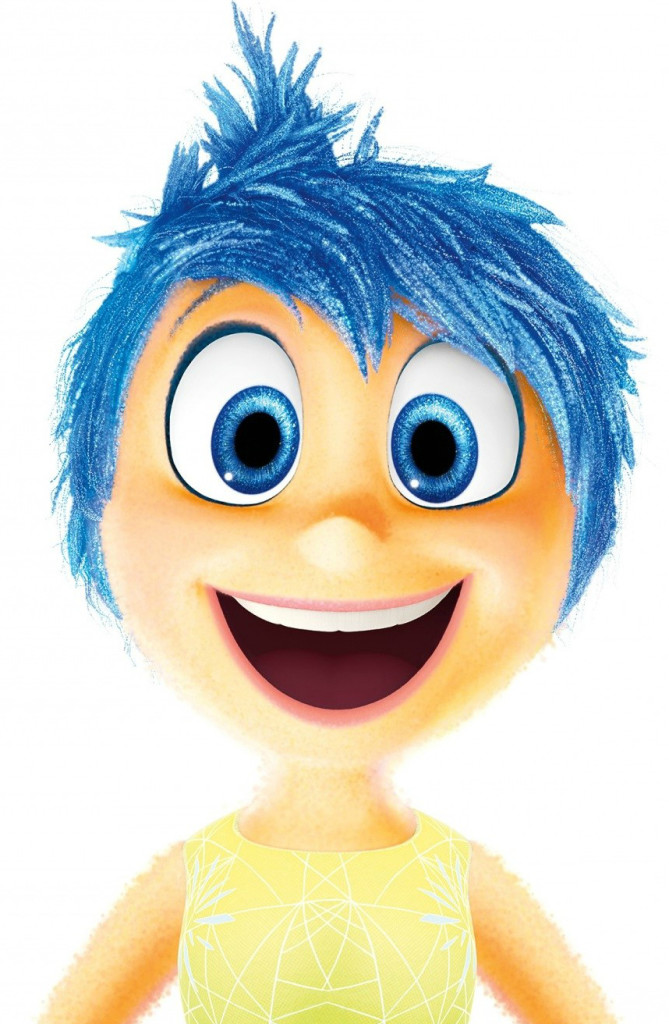 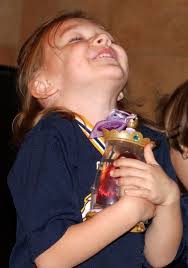 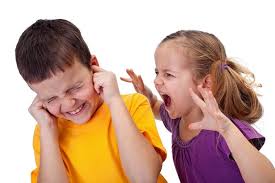 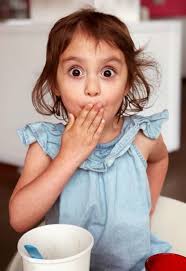 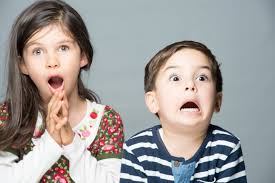 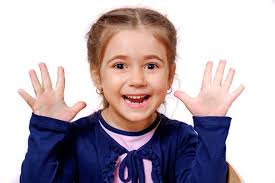 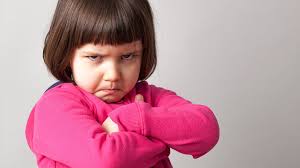 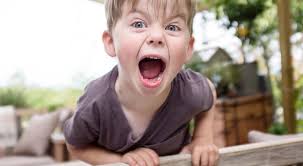 Жеребьевка
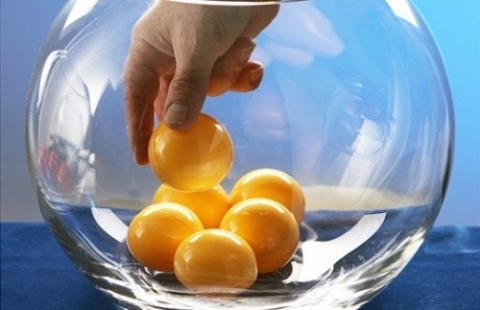 Эмоционально-коммуникативная игра «Азбука настроений»
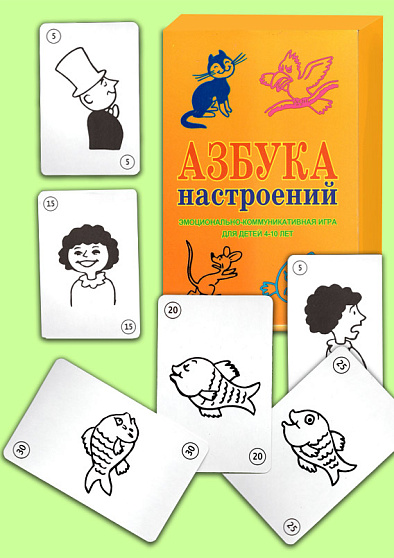 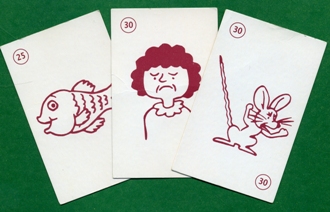 Игра  «Крокодил»
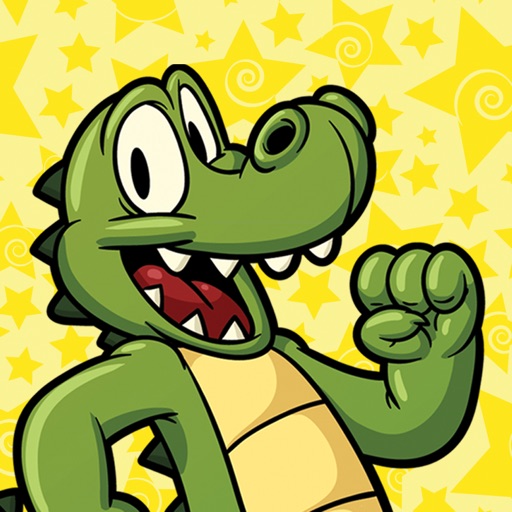 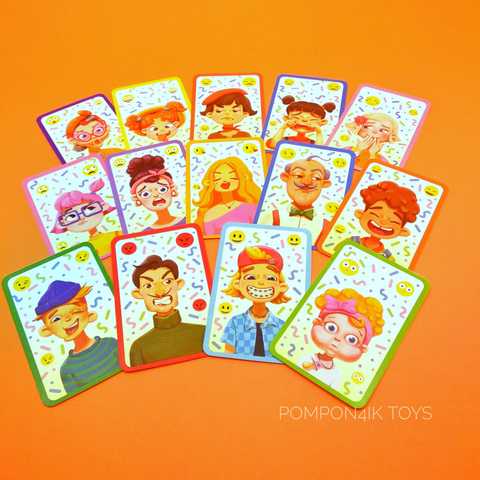 Корзина настроений
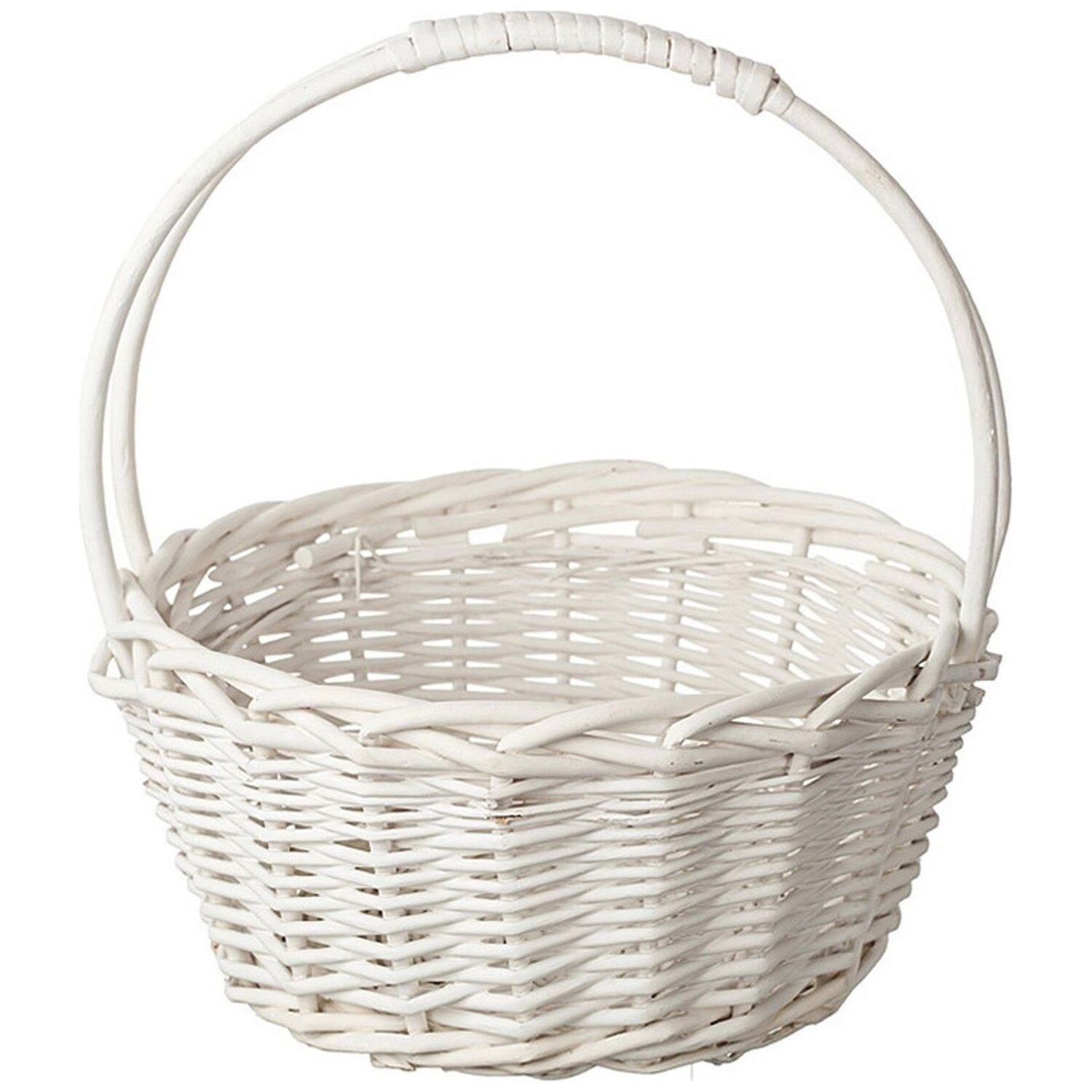